«Шахматный педагог – 2015»
Методическая разработка
урока по курсу
 «Основы шахматной игры».
 
Тема урока:
«Матовые комбинации. Тема блокировки»
3 класс (второй год обучения)


Составила: Сазонова Руфина Мунировна
учитель начальных классов
МБОУ «Гимназия №32» 
г. Нижнекамск РТ
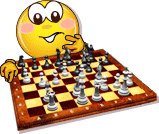 Определяем основной вопрос урока
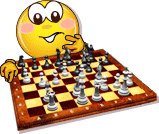 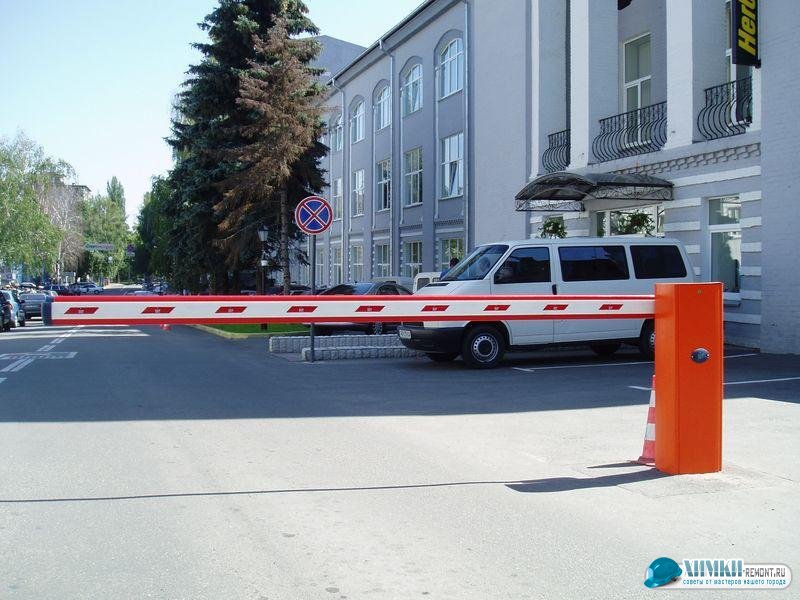 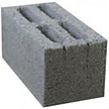 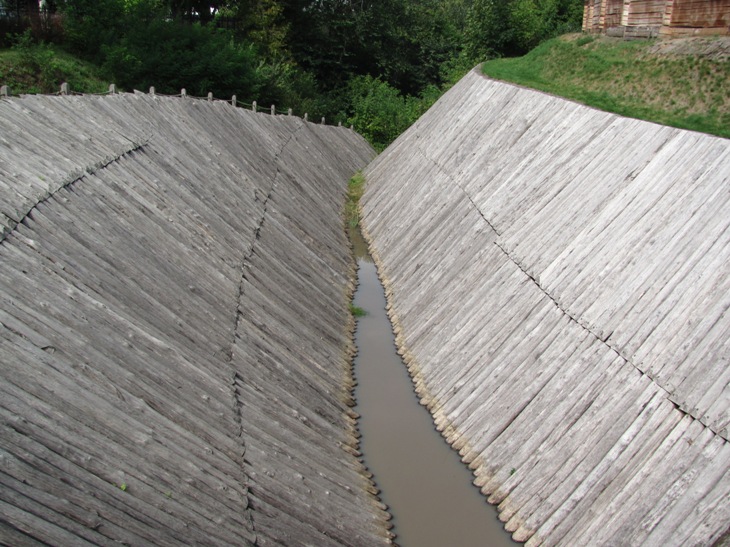 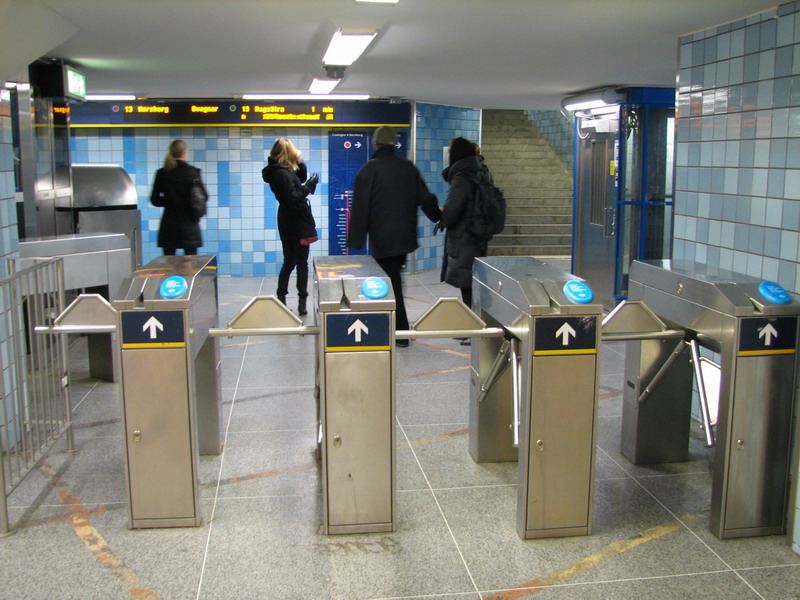 Определяем основной вопрос урока
«Блокировка».
Тема урока:
Цели  урока:
1. Узнать, что такое блокировка.
2. Раскрыть секреты блокировки.
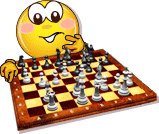 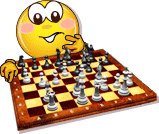 Цель блокировки:
Ограничить фигуры противника в подвижности за счёт его же фигур.
Домашнее задание
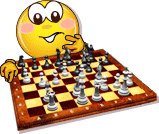 Объяви мат в два хода. Ход белых.
Запиши решение и поделись с одноклассниками.
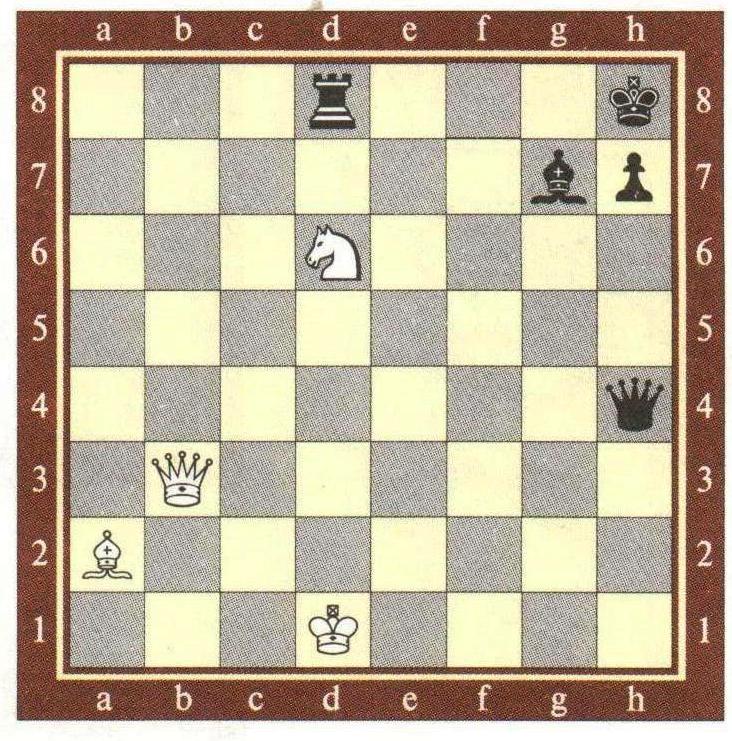